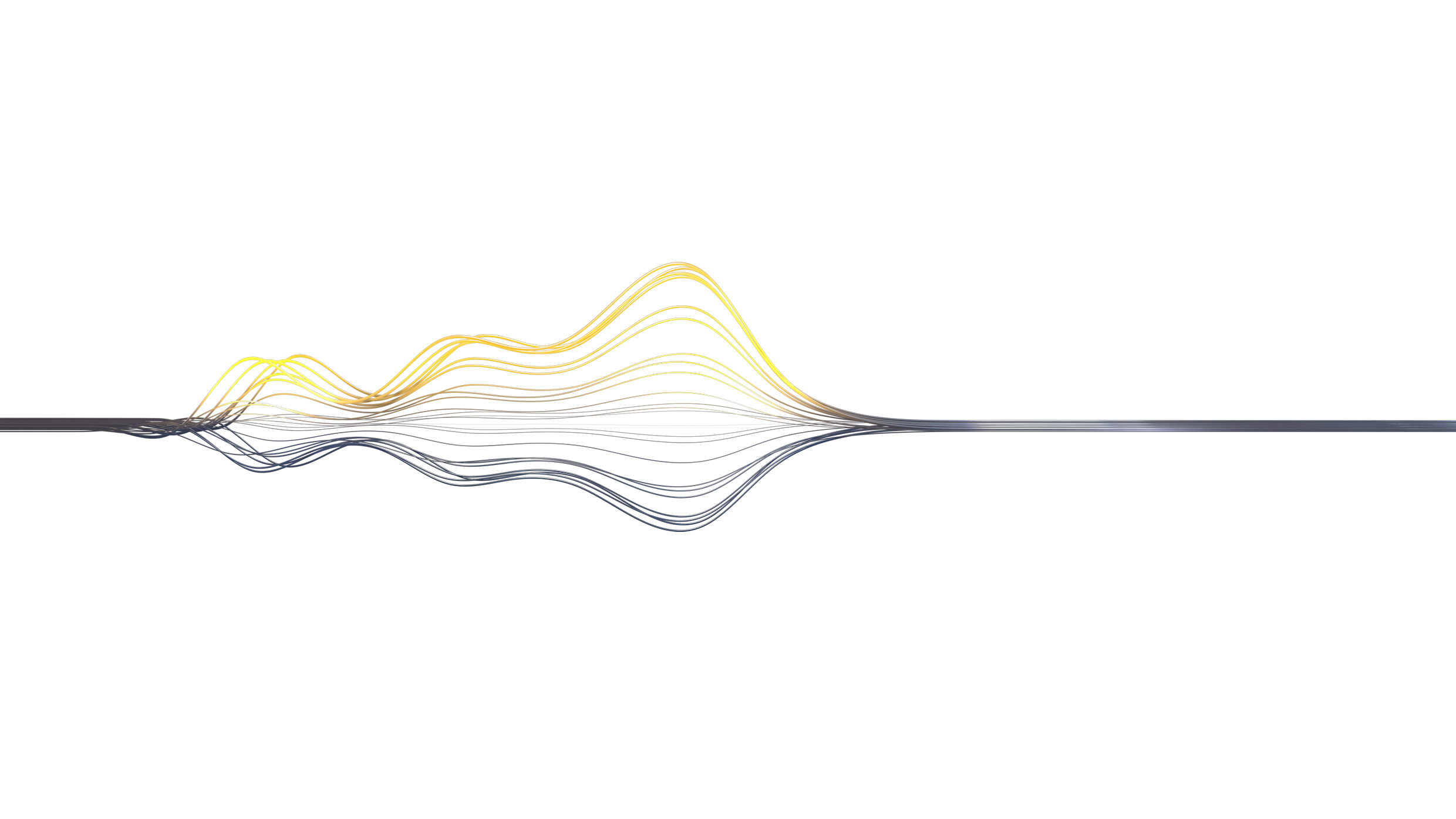 Reglamento interno - importancia
Luis Parada H.
[Speaker Notes: Strings: The string is placed on the top layer in this slide. The string should be placed onto the slide and not stretched or cropped in anyway. The string renders should be used on cover slides only.

Adding a string to the slide. To insert a string, go to Insert >picture>picture from file and choose a string from the correct location.

To edit the title, select the string, click on the Arrange drop down menu and click send to back. This place the text on the top layer and allow you to input your copy.]
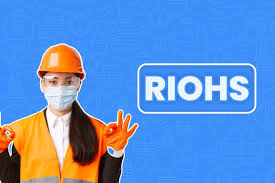 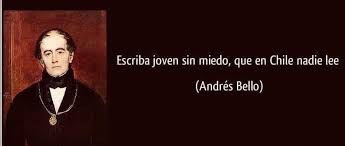 2
¿Qué es un reglamento interno?
¿Es parte del contrato? 

Pero, ¿por qué es importante?
Obligación legal 
Sentido mismo del documento  normas claras de comportamiento y responsabilidades, cultura organizacional.
Respaldo para la empresa  evidencia de que la empresa ha establecido políticas y procedimientos claros
Muy importante en caso de accidentes! 
Cultura de respeto y colaboración  Ley Karin!
3
4
Reglamento de higiene y seguridad
Toda empresa indistinta del número de trabajadores
Fuentes  Ley 16.744 y DS 40
Estructura
Preámbulo: Introducción y objetivos del reglamento.
Disposiciones generales: Normas y definiciones básicas, incluyendo procedimientos para exámenes médicos de los trabajadores, epp, trabajo seguro, investigación de accidentes.
Obligaciones: Responsabilidades de empleadores y trabajadores, como el uso correcto de equipos de protección personal y la cooperación en la investigación de accidentes.
Prohibiciones: Acciones y conductas prohibidas para garantizar la seguridad y salud en el trabajo (alcohol, intervención de maquinarias, etc). 
Sanciones: Consecuencias y medidas disciplinarias en caso de incumplimiento de las normas establecidas  multa.
Procedimiento de reclamos conforme a Ley 16.744
Usualmente  derecho a saber.
5
Reglamento interno de orden, higiene y seguridad
10 o más trabajadores
Horario de Trabajo
Inicio y término del trabajo
Horarios de cada turno (si aplica)
Descansos
Remuneraciones
Tipos
Pago
Lugar, día y hora
Obligaciones y Prohibiciones
Las obligaciones y prohibiciones a que hace referencia el número 5 de este artículo, y, en general, toda medida de control, sólo podrán efectuarse por medios idóneos y concordantes con la naturaleza de la relación laboral y, en todo caso, su aplicación deberá ser general, garantizándose la impersonalidad de la medida, para respetar la dignidad del trabajador.
6
Reglamento interno de orden, higiene y seguridad
Designación de Cargos
Ejecutivos o dependientes para peticiones, reclamos, consultas y sugerencias
Registro de cargos y funciones (para empresas de 200+ trabajadores)
Normas Especiales
Según edad, sexo, género o ubicación geográfica
Medidas de accesibilidad, ajustes necesarios y prevención de acoso a trabajadores con discapacidad y asignatarios de pensión de invalidez. 
Comprobación de Cumplimiento
Leyes de previsión, servicio militar, cédula de identidad
Obligación escolar (para menores)
Prevención, Higiene y Seguridad
Sanciones y procedimiento de aplicación de las sanciones
7
Reglamento interno de orden, higiene y seguridad
Protocolo de Prevención de Acoso y Violencia *
Procedimiento y medidas de resguardo

Procedimiento de Reclamos
Por infracción al artículo 62 bis  igualdad de remuneraciones entre hombres y mujeres
Reclamo y respuesta por escrito (plazo máximo de 30 días)


Normas relativas a delitos económicos  parte de un modelo de prevención!
8
Reglamento interno de orden, higiene y seguridad
Confección y modificaciones 
30 días previos 
Incorporar en dos lugares visibles 
Entrega de copia a sindicatos y Cphs
Entrega a trabajadores una vez que entra en vigencia y a DT y Seremi de Salud
9
Reglamento interno de orden, higiene y seguridad
Impugnación por ilegalidad  DT
Trabajadores
Sindicatos 
¿Cuándo?
¿Qué puedo hacer?
10
Sugerencias finales
Revisar que el RIOHS esté al día de manera periódica (anualmente)
Revisar especialmente exigencias y prohibiciones. 
Mucho ojo con la sección de higiene y seguridad
Capacitar 
Involucrar a expertos en seguridad 
Involucrar a la mutualidad con la que trabajen 
Preocuparse de aquellas modificaciones que pueden generar  conflicto al interior de la empresa.
11
Gracias
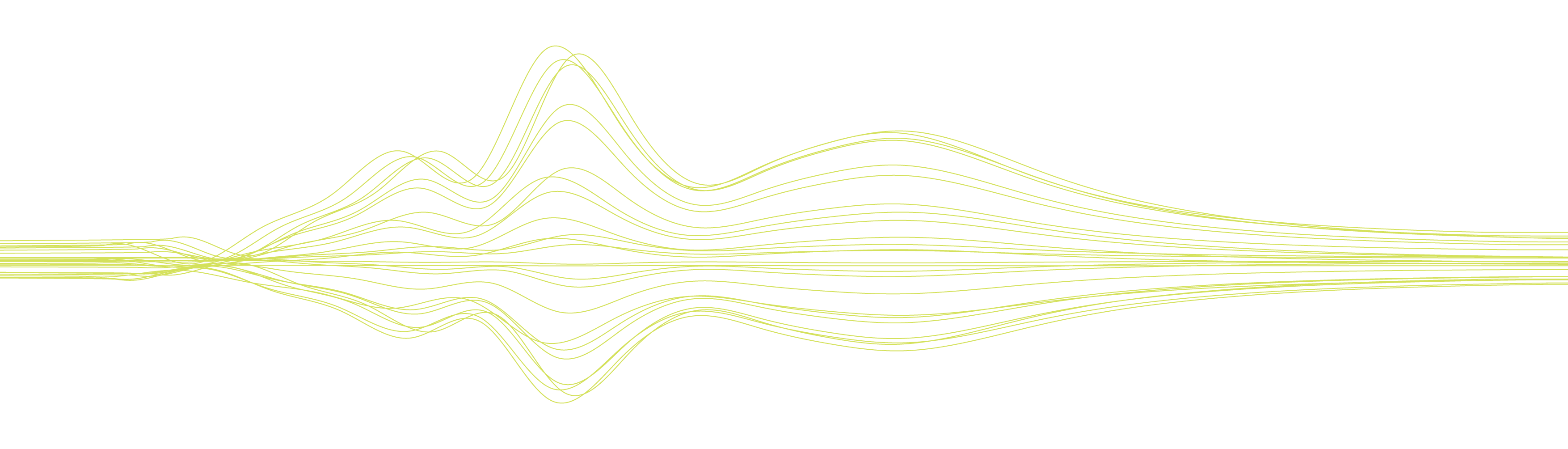 12
Para mayor información, contactar al expositor Sr. Luis Parada al +562-27982606 o al correo  lparada@dlapiper.cl
Linkedin: linkedin.com/in/luis-parada-54114236 
 
Esta presentación provee de información breve sobre ciertas cuestiones de carácter legal o comercial en Chile, y no tiene por fin analizar en detalle las materias contenidas en este, ni tampoco está destinado a proporcionar un consejo legal particular sobre las mismas. Se sugiere buscar asistencia legal antes de tomar una decisión relativa a las materias contenidas en esta presentación. Esta presentación no puede ser reproducida por cualquier medio o en parte alguna, sin el consentimiento previo de © DLA Piper Chile 2024.
13